Czasowniki: biegać i biec
https://www.translate.ru/grammar/ru-de/%D0%B1%D0%B5%D0%B3%D0%B0%D1%82%D1%8C
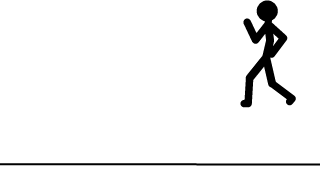 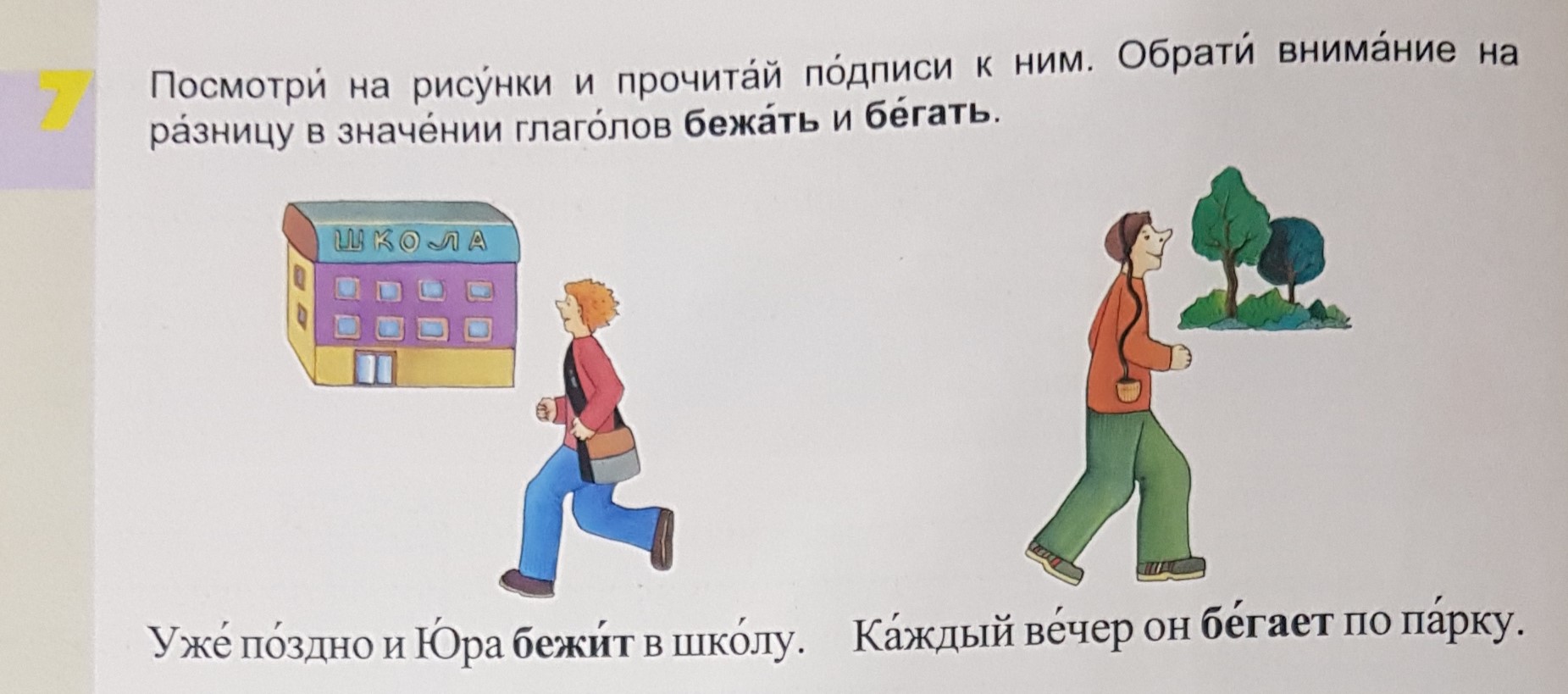 BIEGAĆ
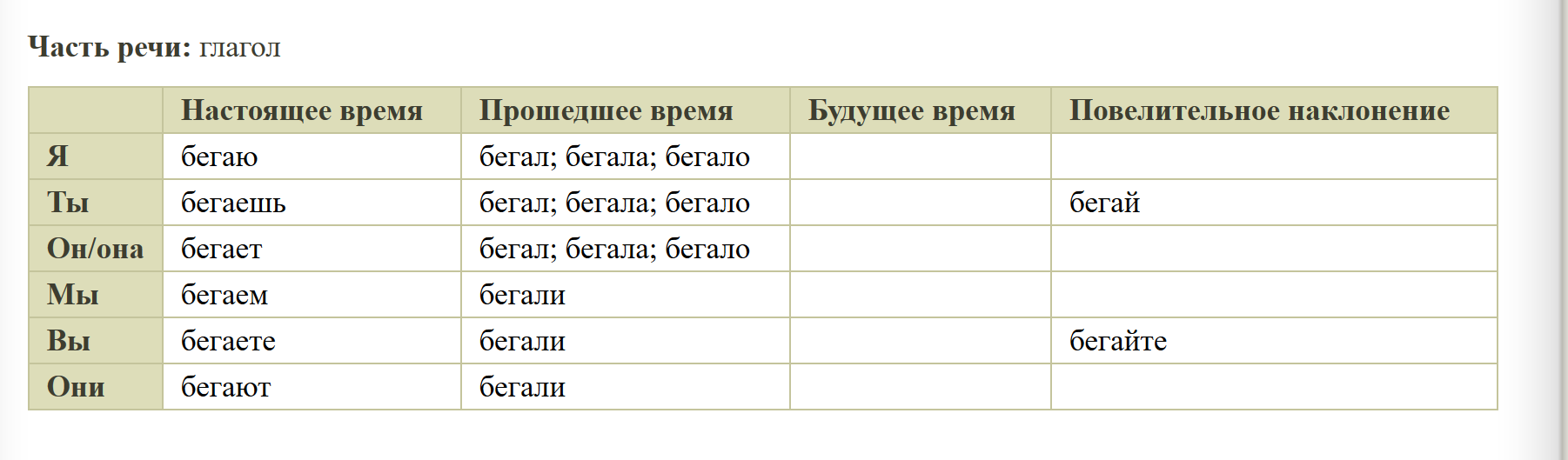 ja biegam
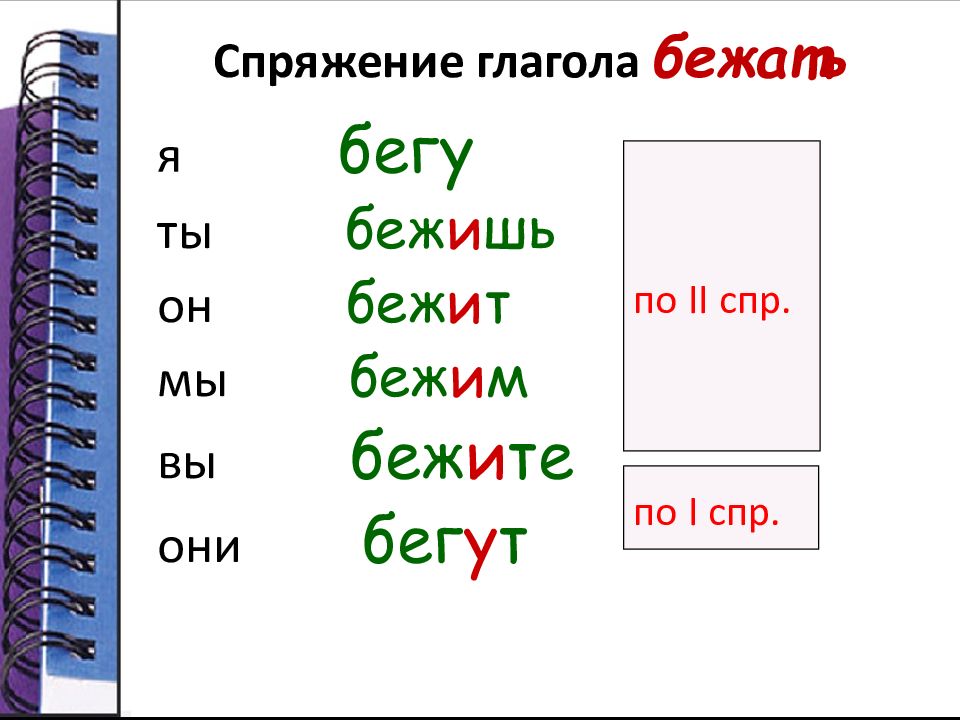 BIEC
ja biegnę
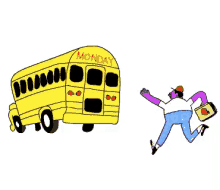 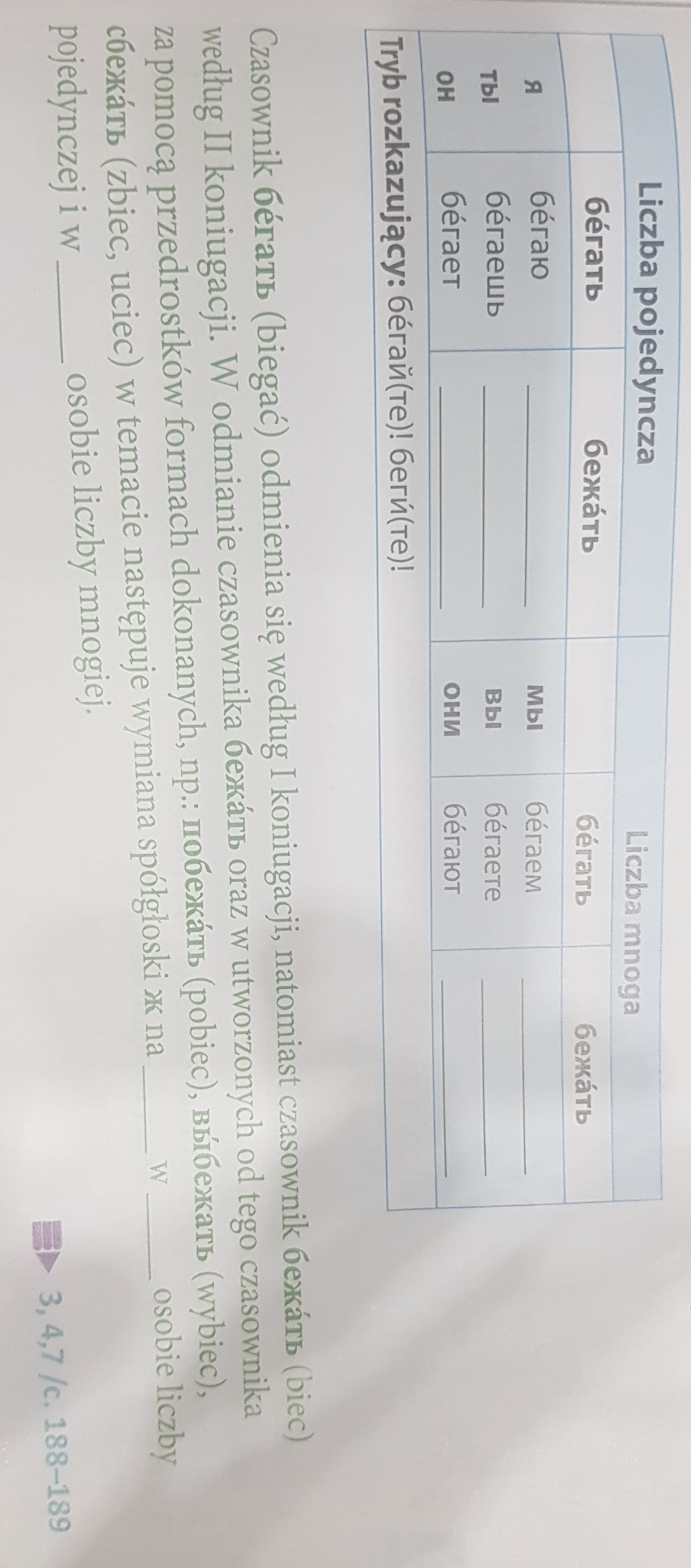 ж na г
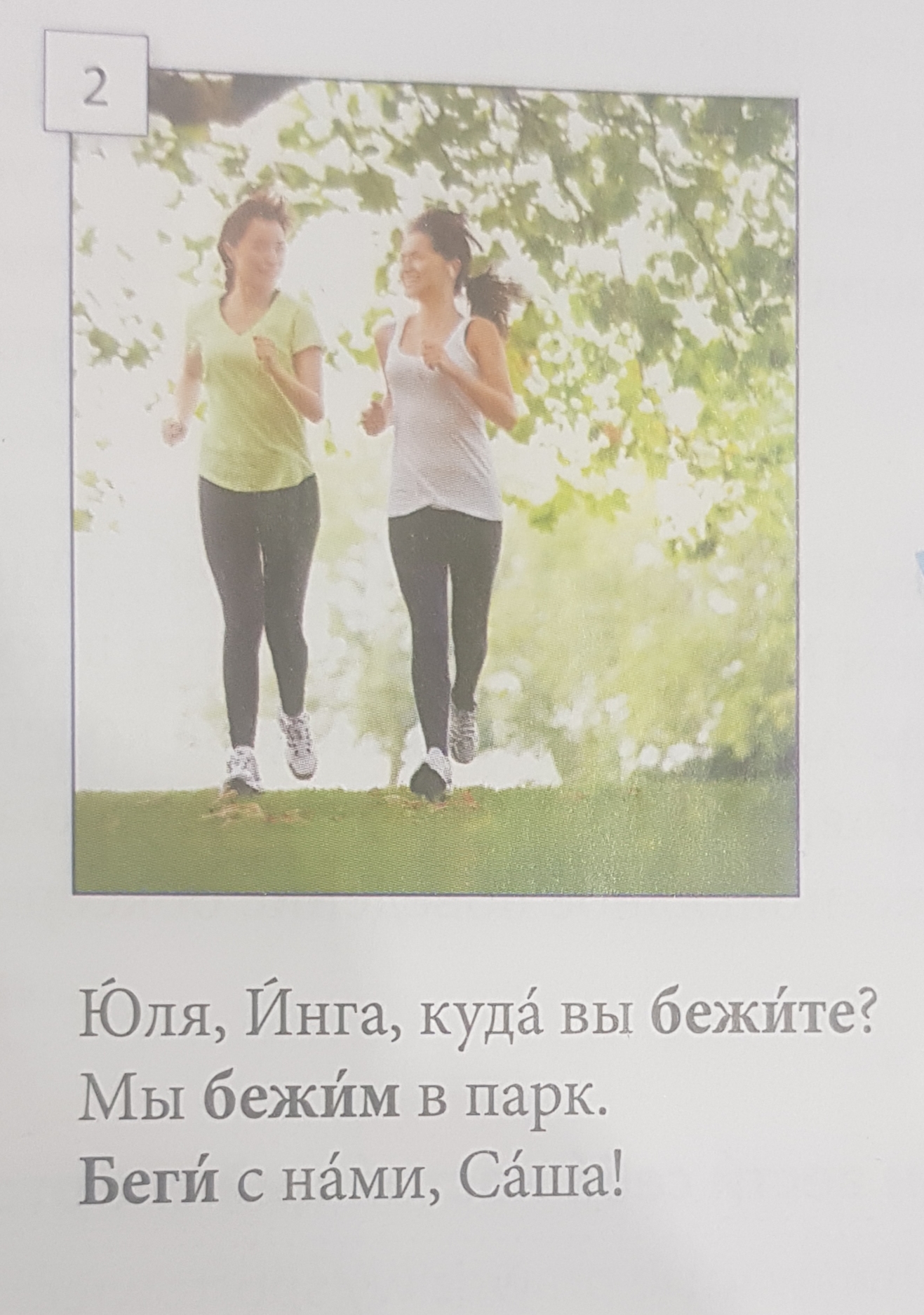 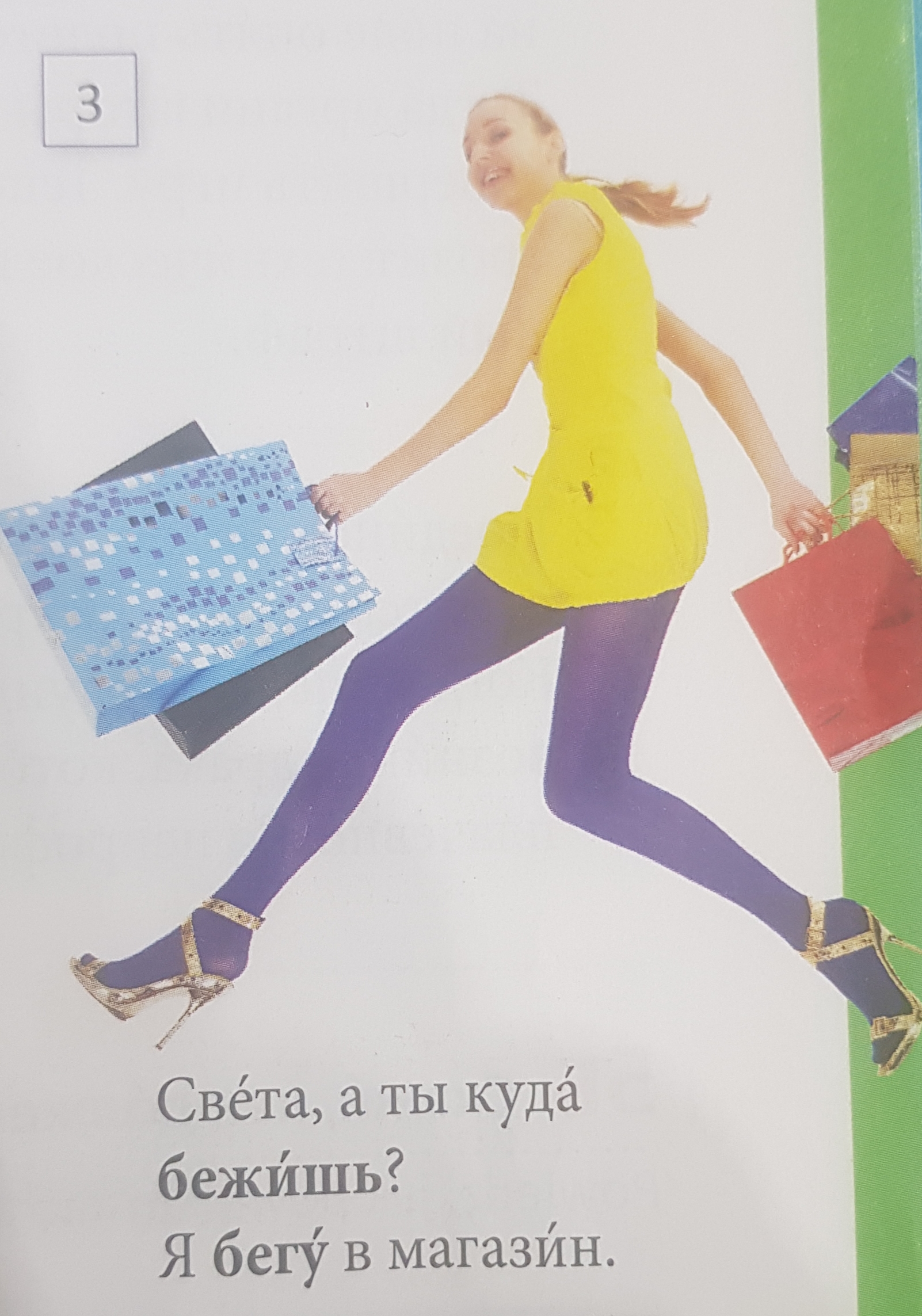 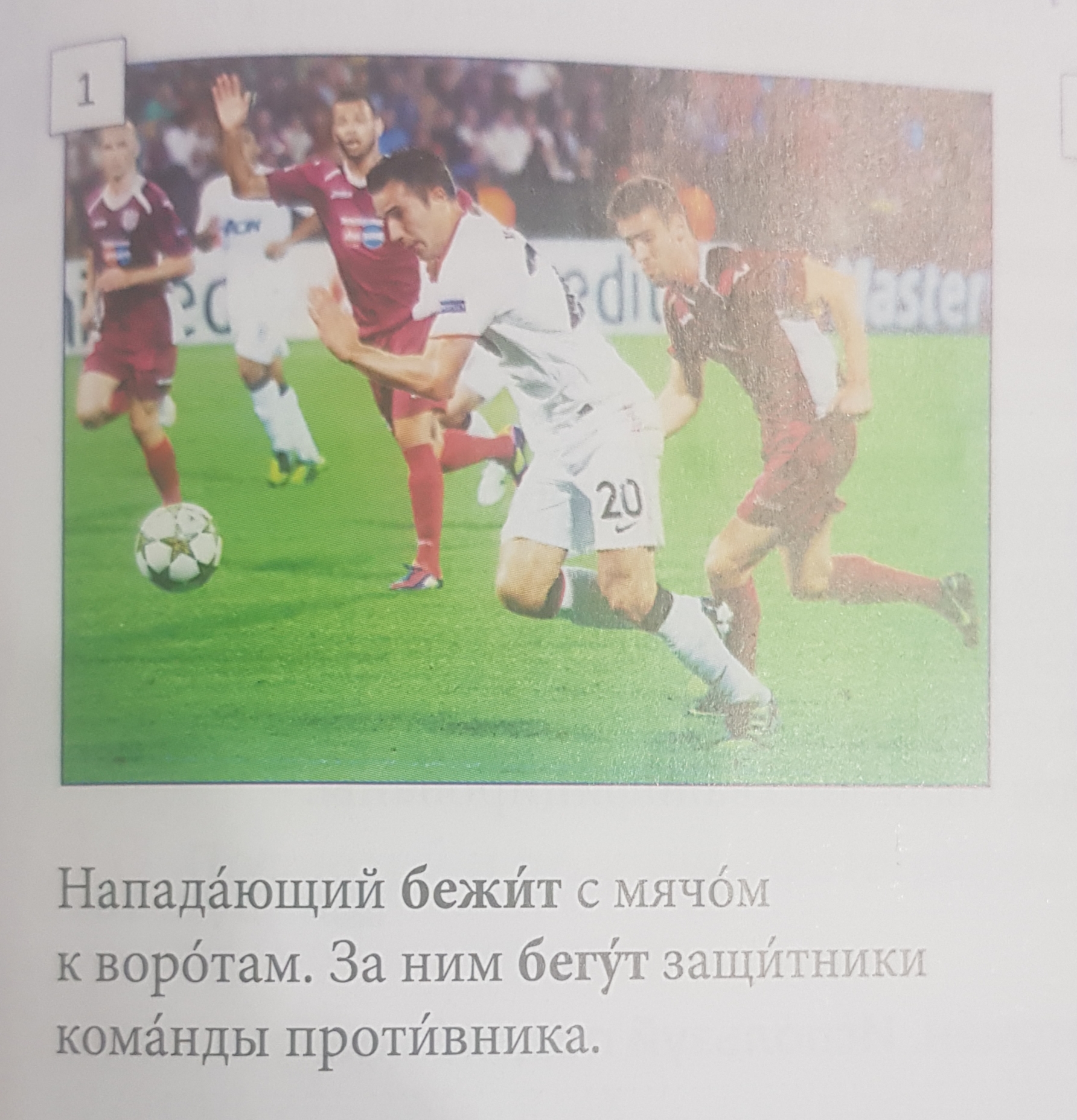 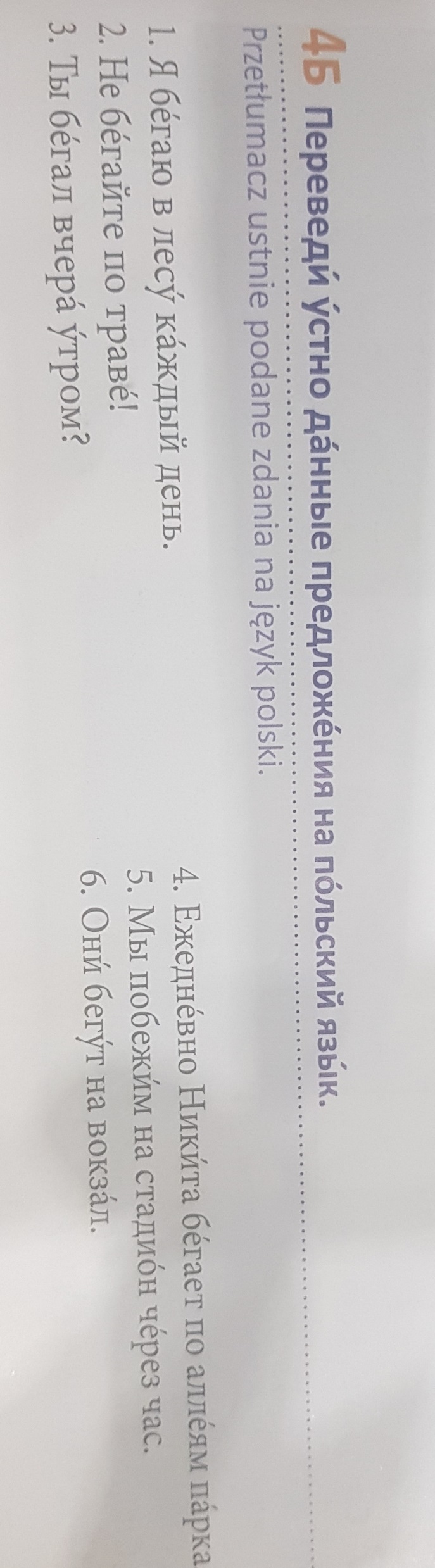 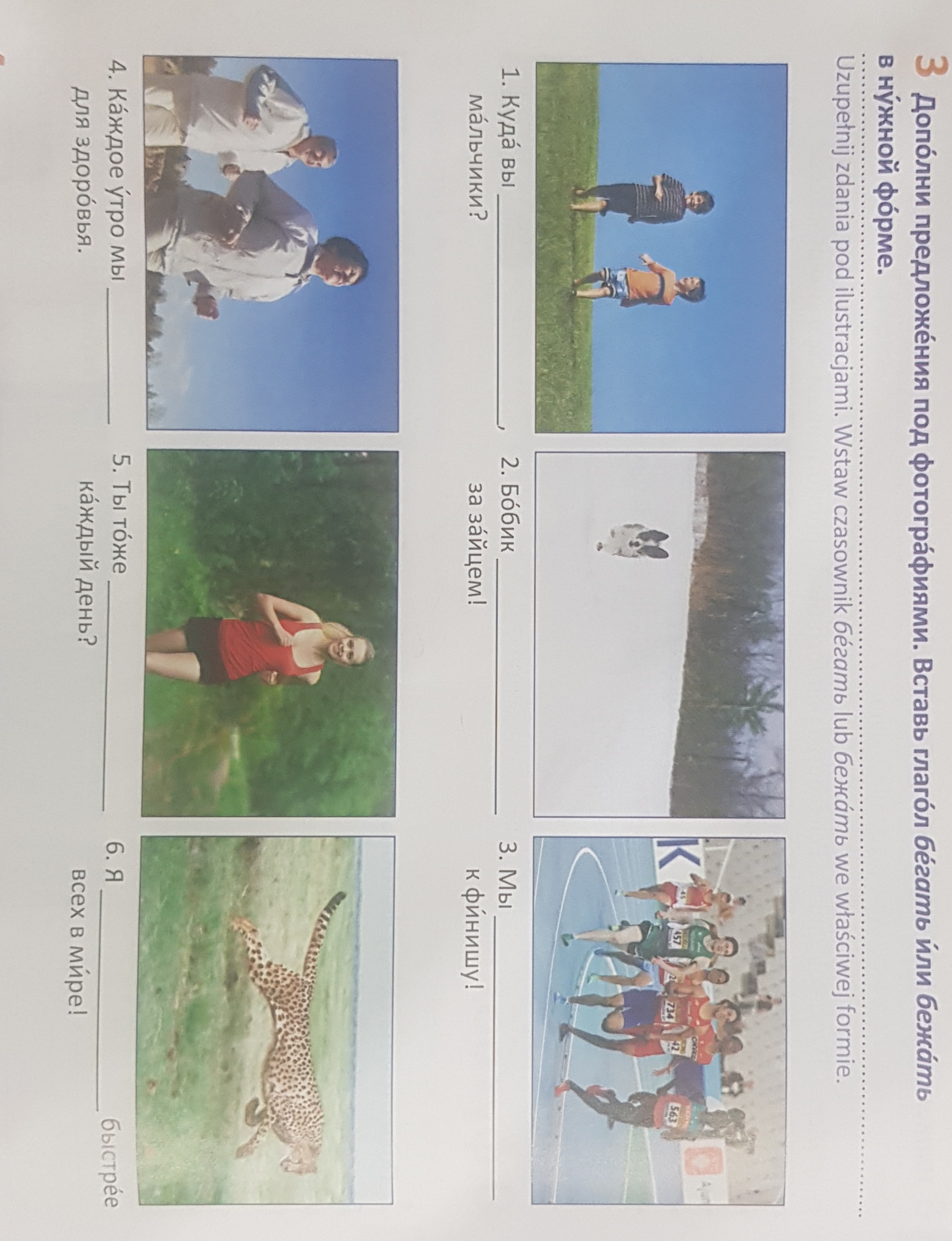 бежать
бегать
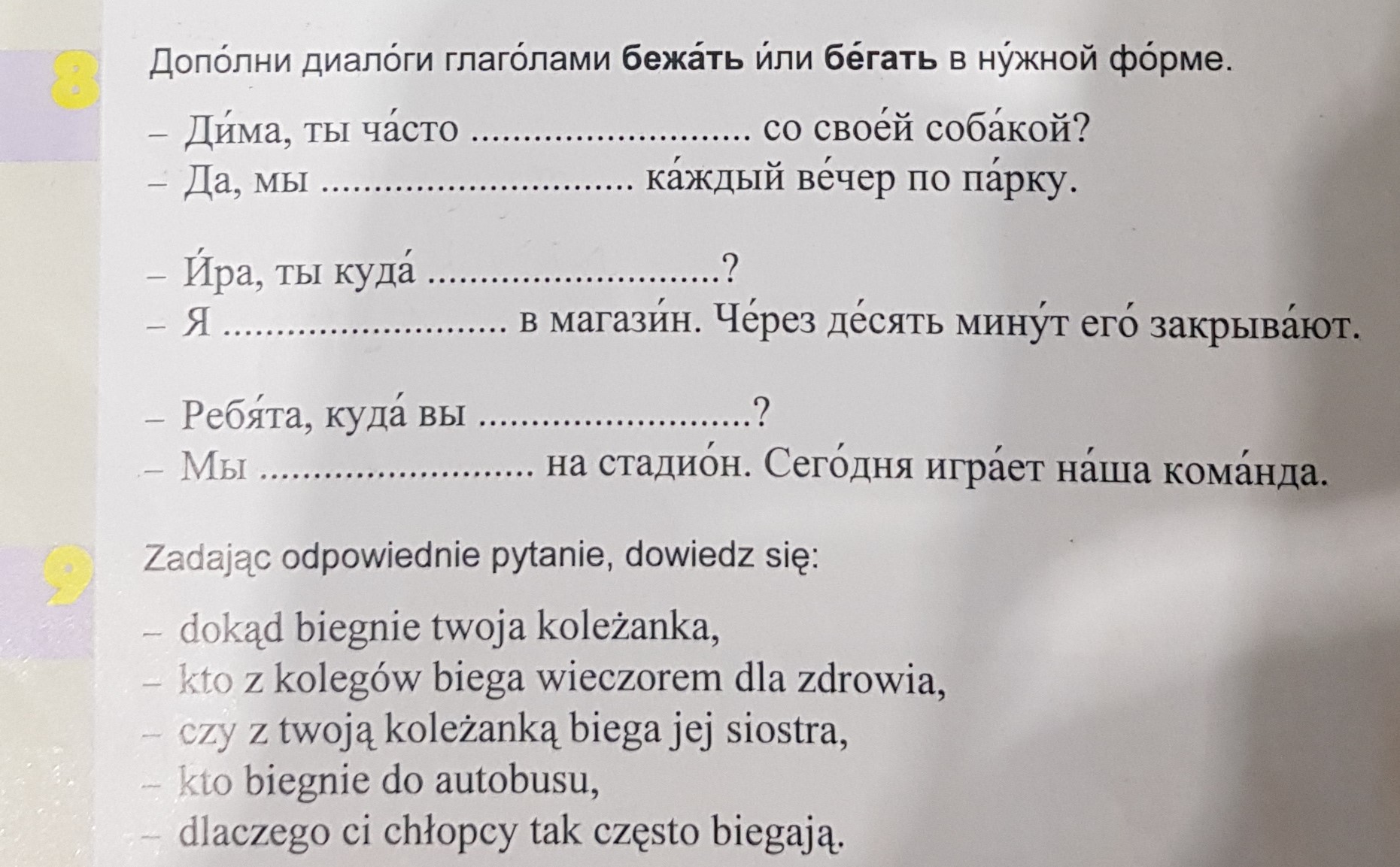